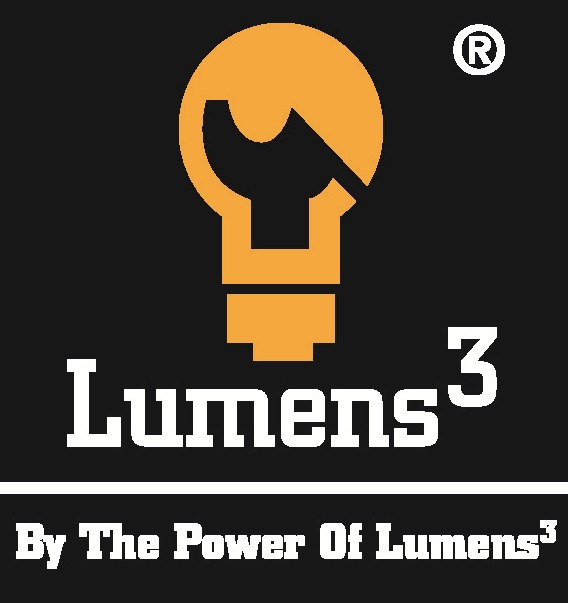 Point of Contact: Peter J. Panopoulos, President, CEO, FounderUriel Corporation® www.lumenscubed.com Lighting & Sensing Systems SubsidiaryOne Westbrook Corporate Center, Suite 300Westchester, IL 60154-5709management@urielcorporation.com1 (708) 598-7314
Advanced Grow Lighting & Sensing Systems from Lumens³® of uriel corporation® ARE exclusively integrateD With SensorS & actuated Devices for complete control over growing operations with one integrated system.
Uriel Corporation’s Advanced Grow Lighting & Sensing Systems Integrate with, Control & Actuate Aeroponics Growing Systems automatically & manually through smartphones & computers.
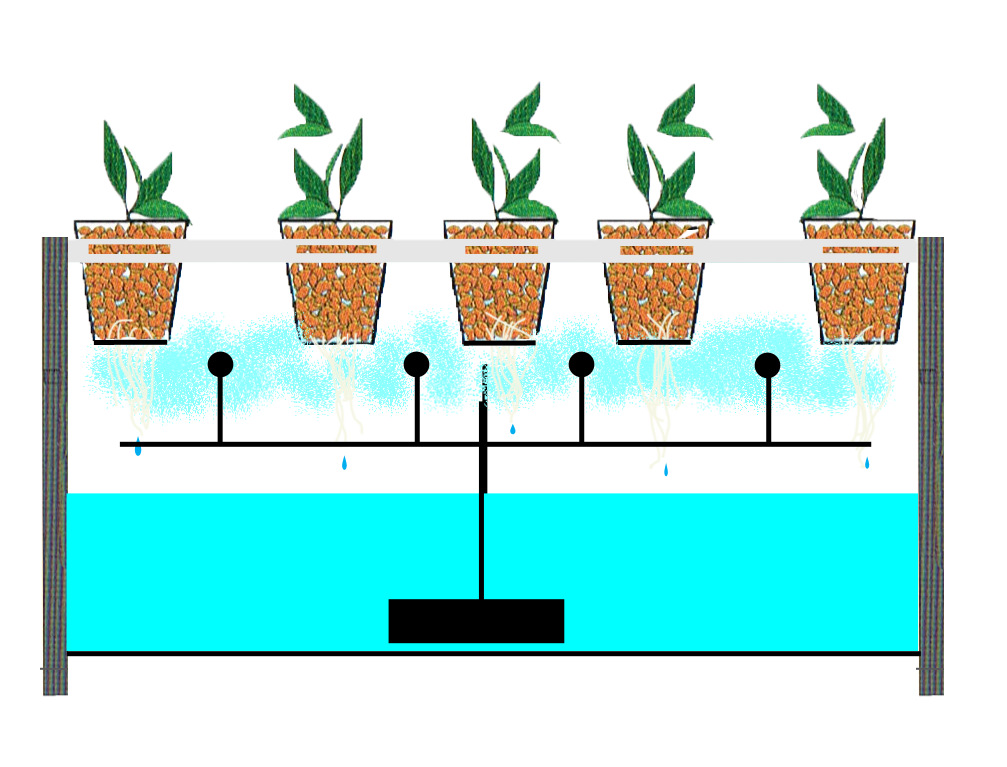 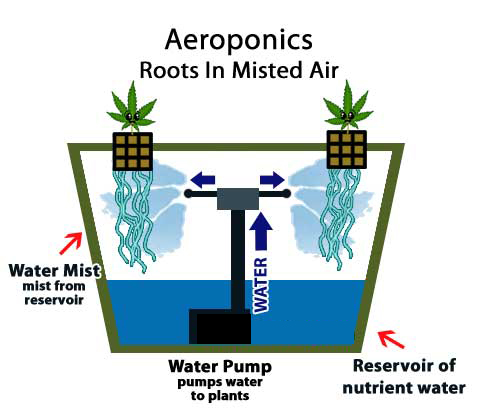 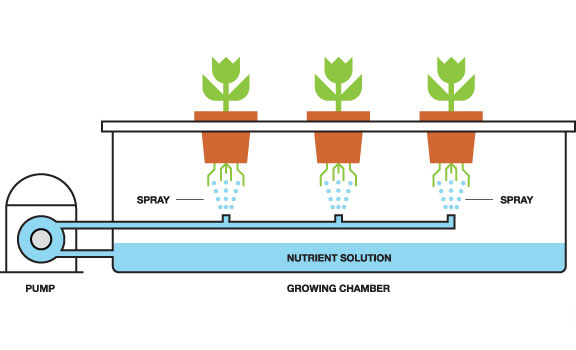 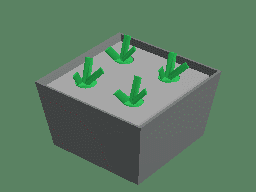 2
Uriel Corporation’s Advanced Grow Lighting & Sensing Systems Integrate with, Control & Actuate Deep Water Culture Growing Systems automatically & manually through smartphones & computers.
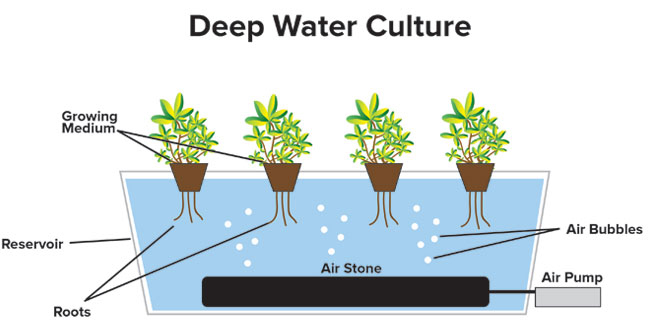 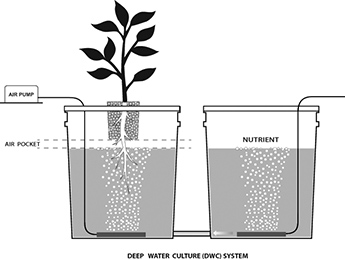 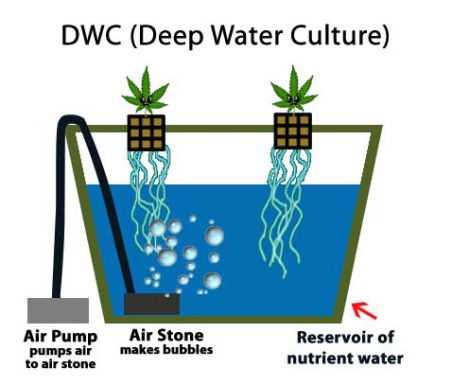 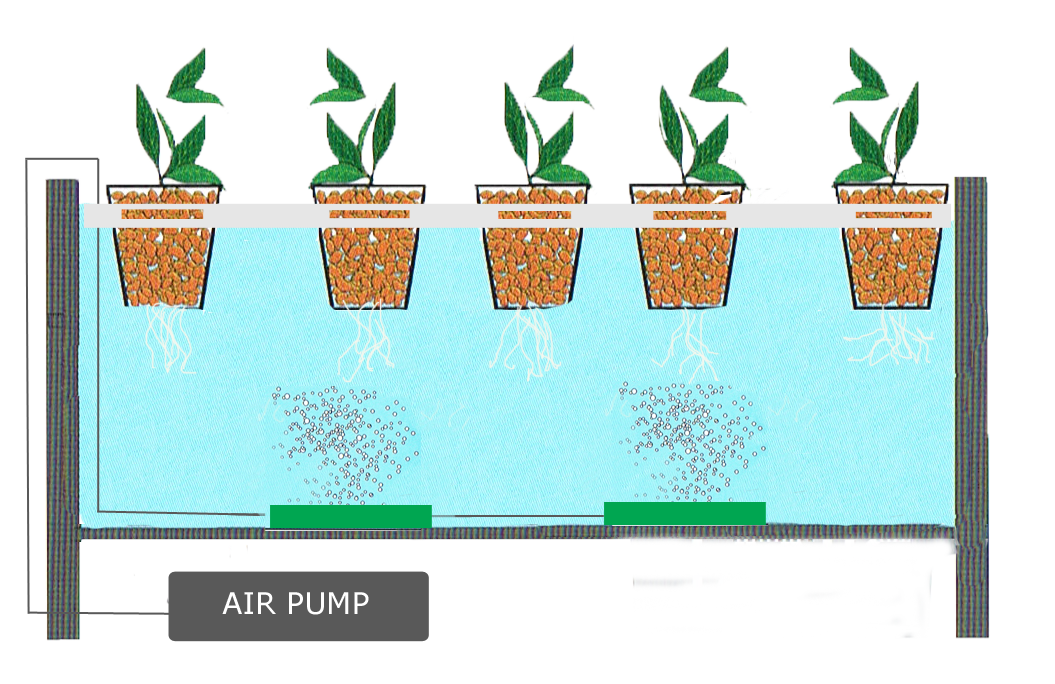 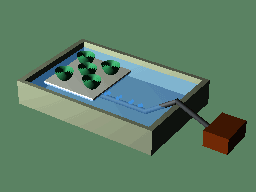 3
Uriel Corporation’s Advanced Grow Lighting & Sensing Systems Integrate with, Control & Actuate Drip Water Culture Growing Systems automatically & manually through smartphones & computers.
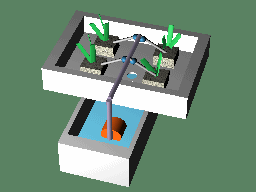 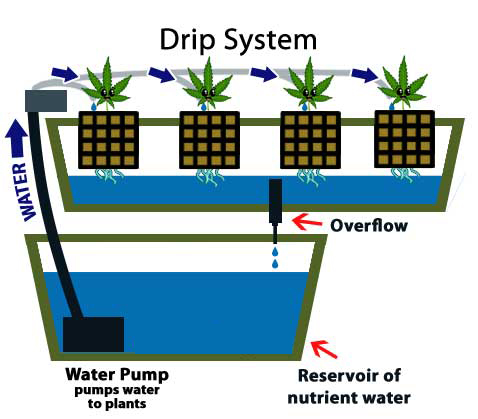 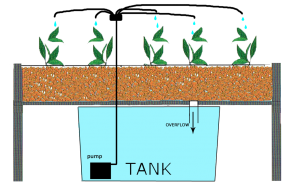 4
Uriel Corporation’s Advanced Grow Lighting & Sensing Systems Integrate with, Control & Actuate Ebb & Flow Water Culture Growing Systems automatically & manually through smartphones & computers.
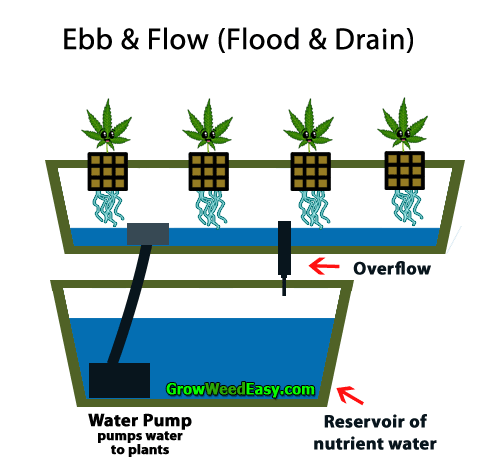 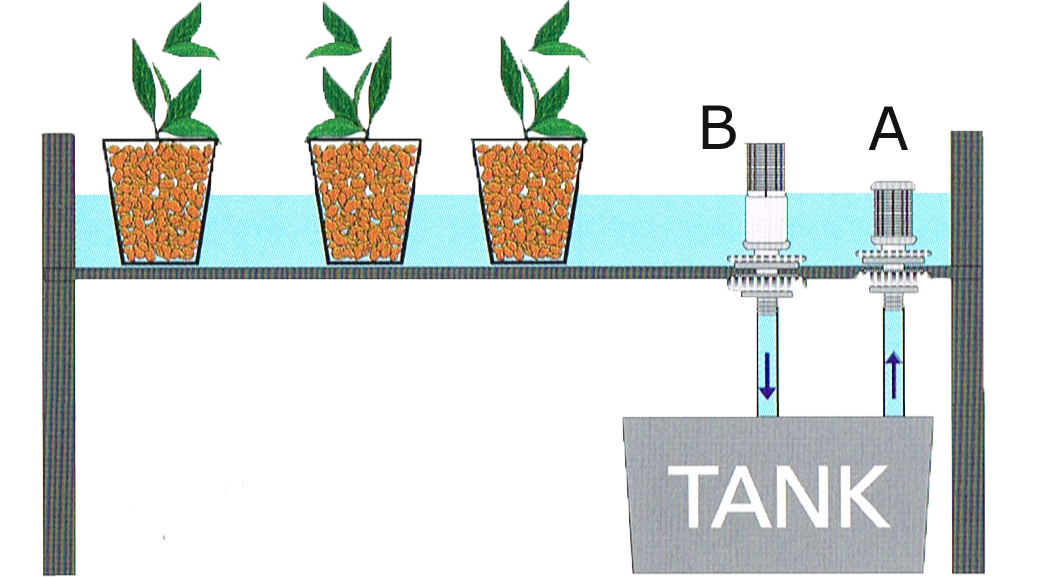 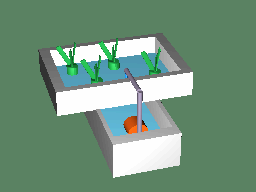 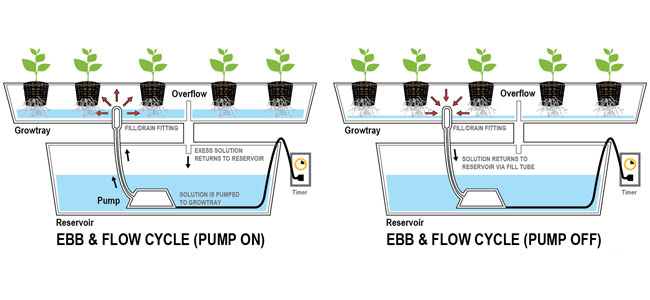 5
Uriel Corporation’s Advanced Grow Lighting & Sensing Systems Integrate with, Control & Actuate Nutrient Film Technique (NFT) Water Culture Growing Systems automatically & manually through smartphones & computers.
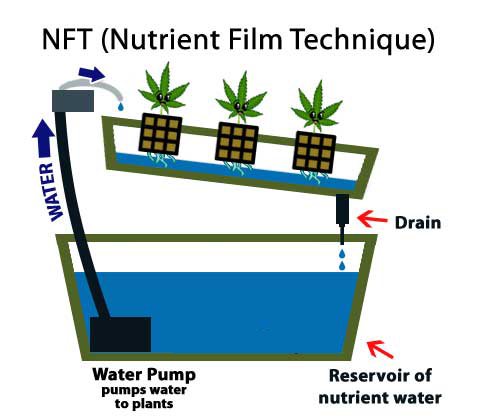 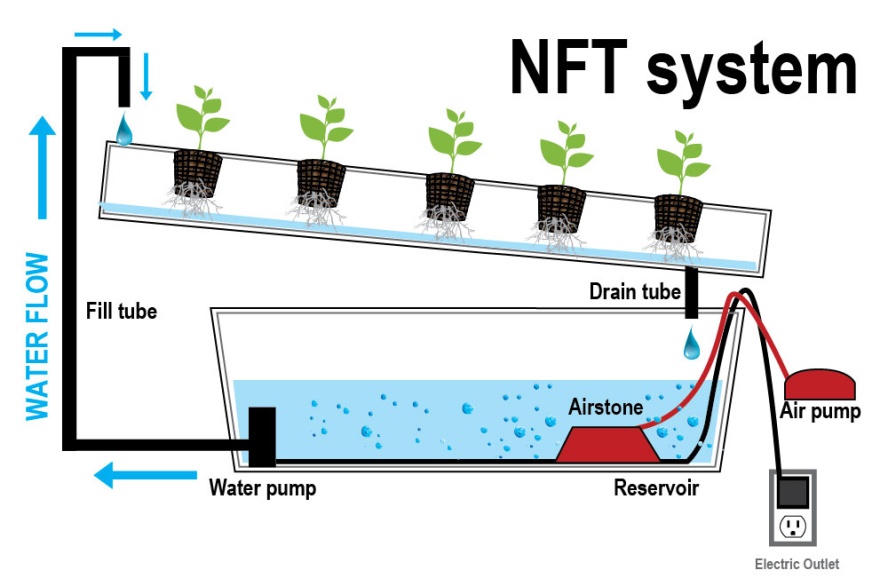 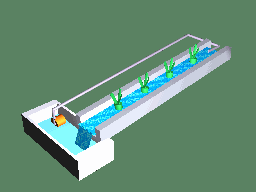 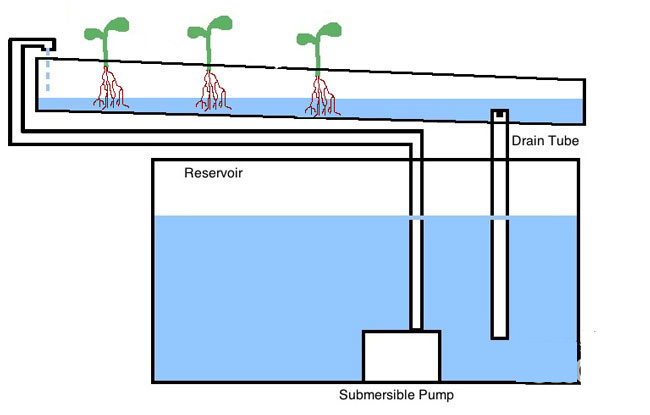 6
Uriel Corporation’s Advanced Grow Lighting & Sensing Systems Integrate with, Control & Actuate Various Water Culture Growing Systems automatically & manually through smartphones & computers.
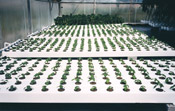 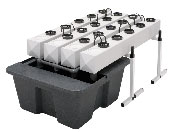 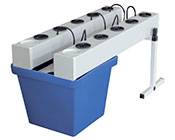 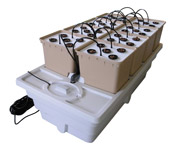 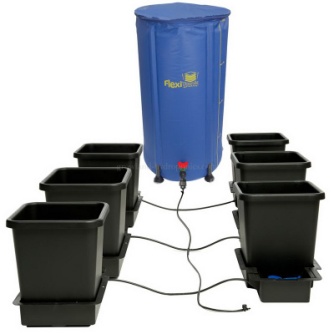 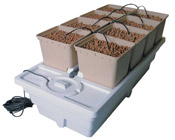 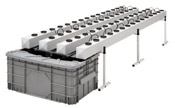 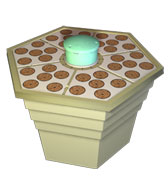 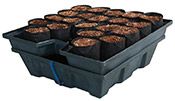 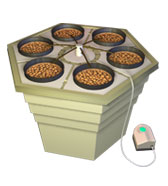 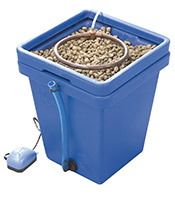 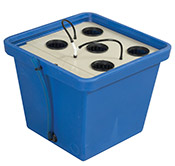 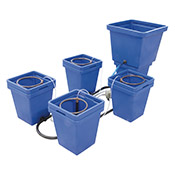 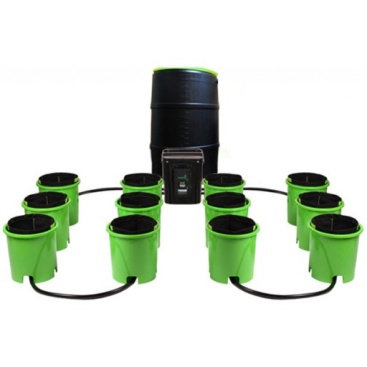 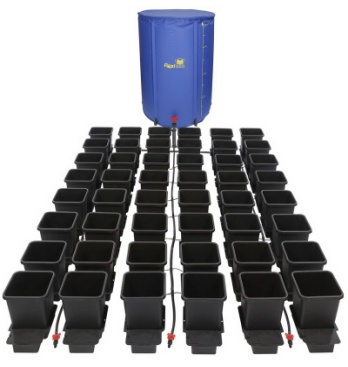 7
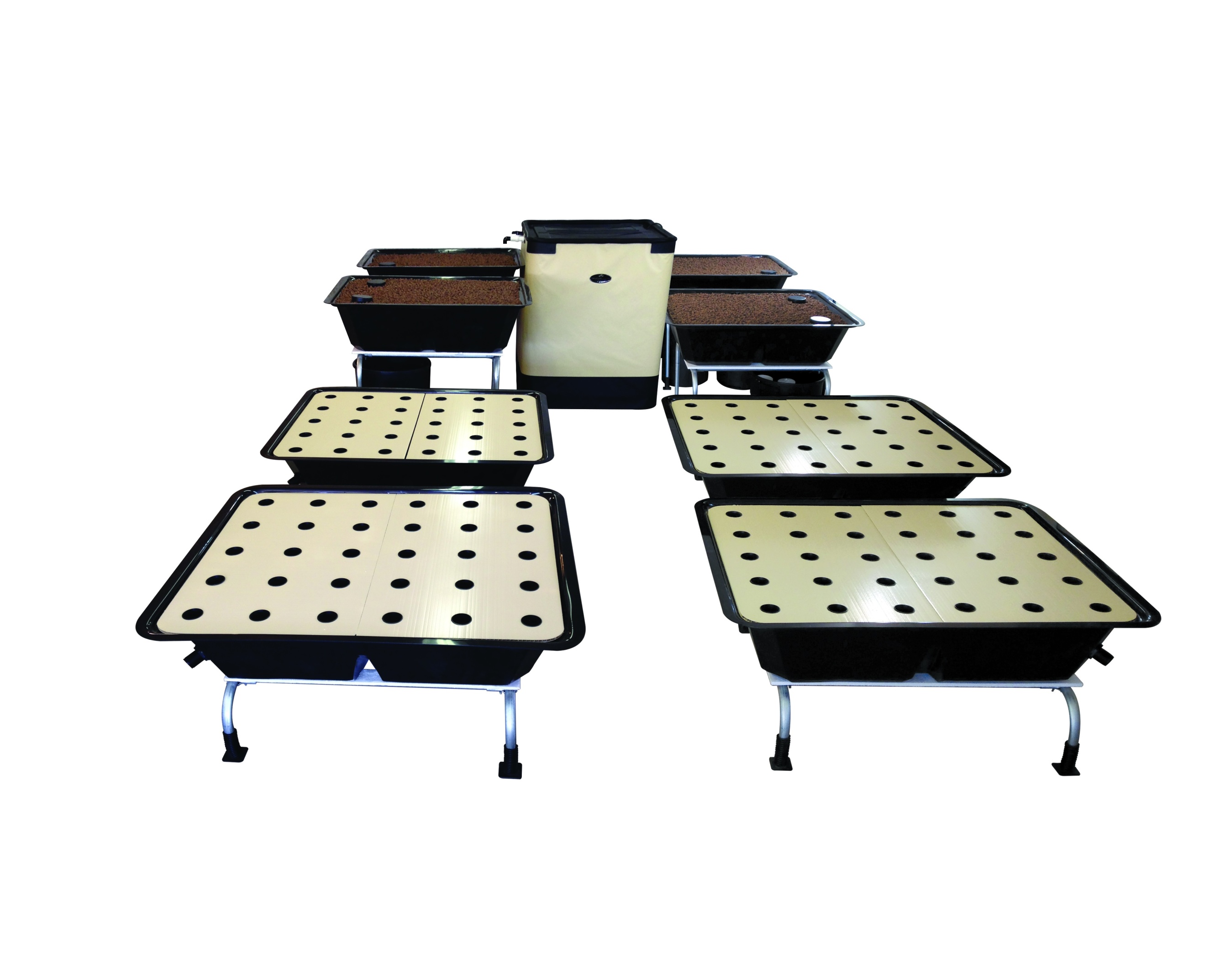 Uriel Corporation’s Advanced Grow Lighting & Sensing Systems Integrate with, Control & Actuate Various Water Pump, pH Dosage, & Nutrient Dosage Systems automatically & manually through smartphones & computers.
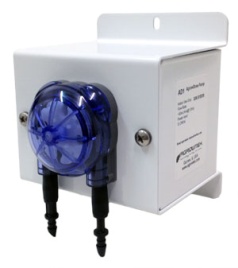 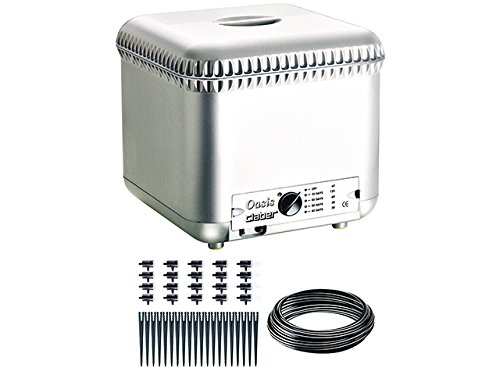 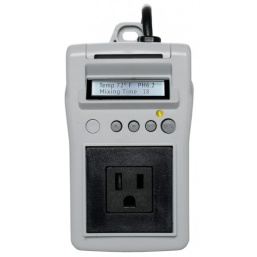 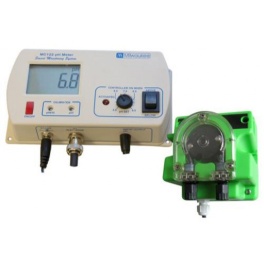 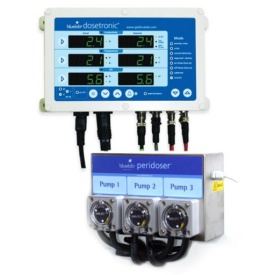 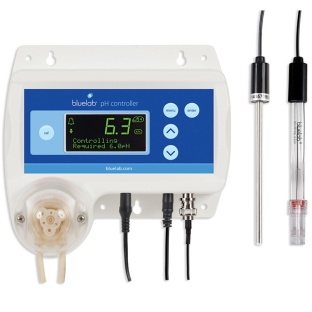 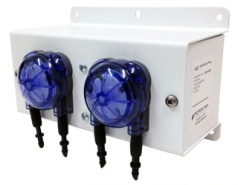 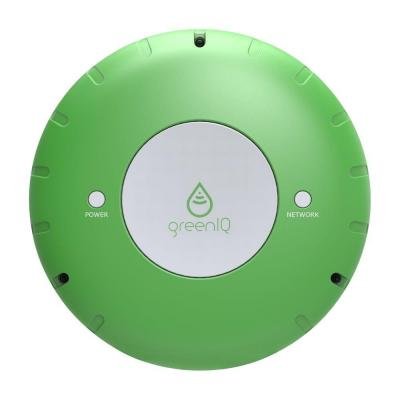 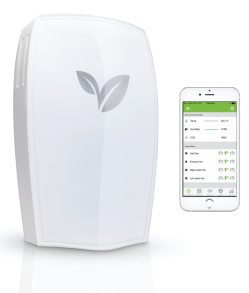 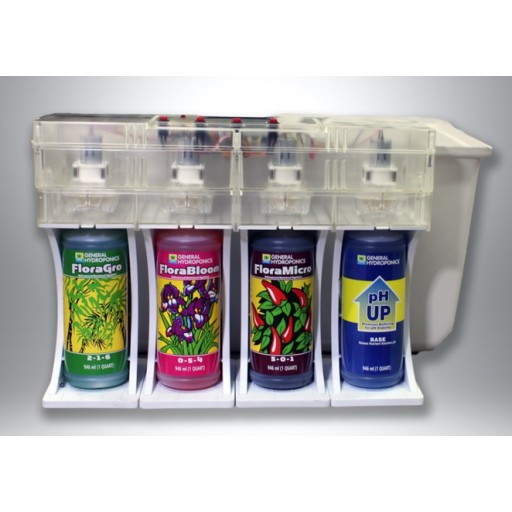 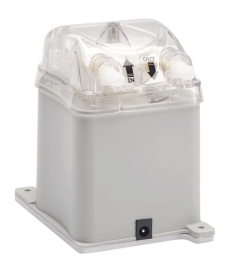 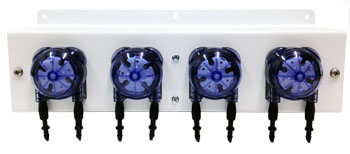 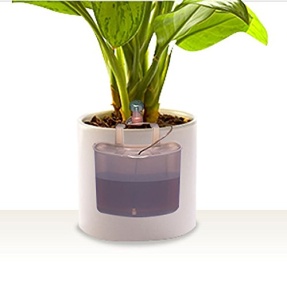 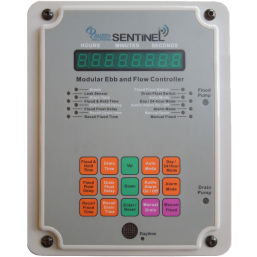 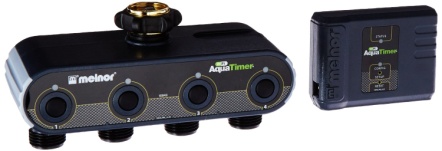 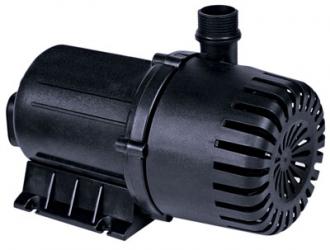 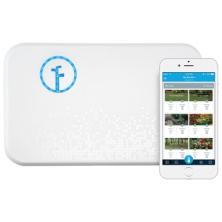 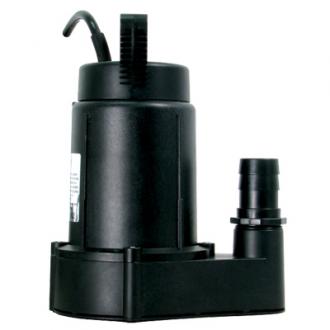 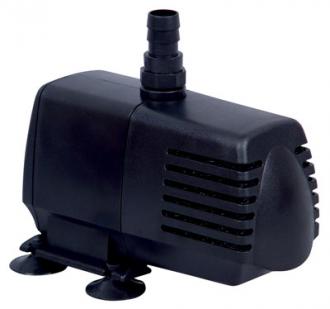 8
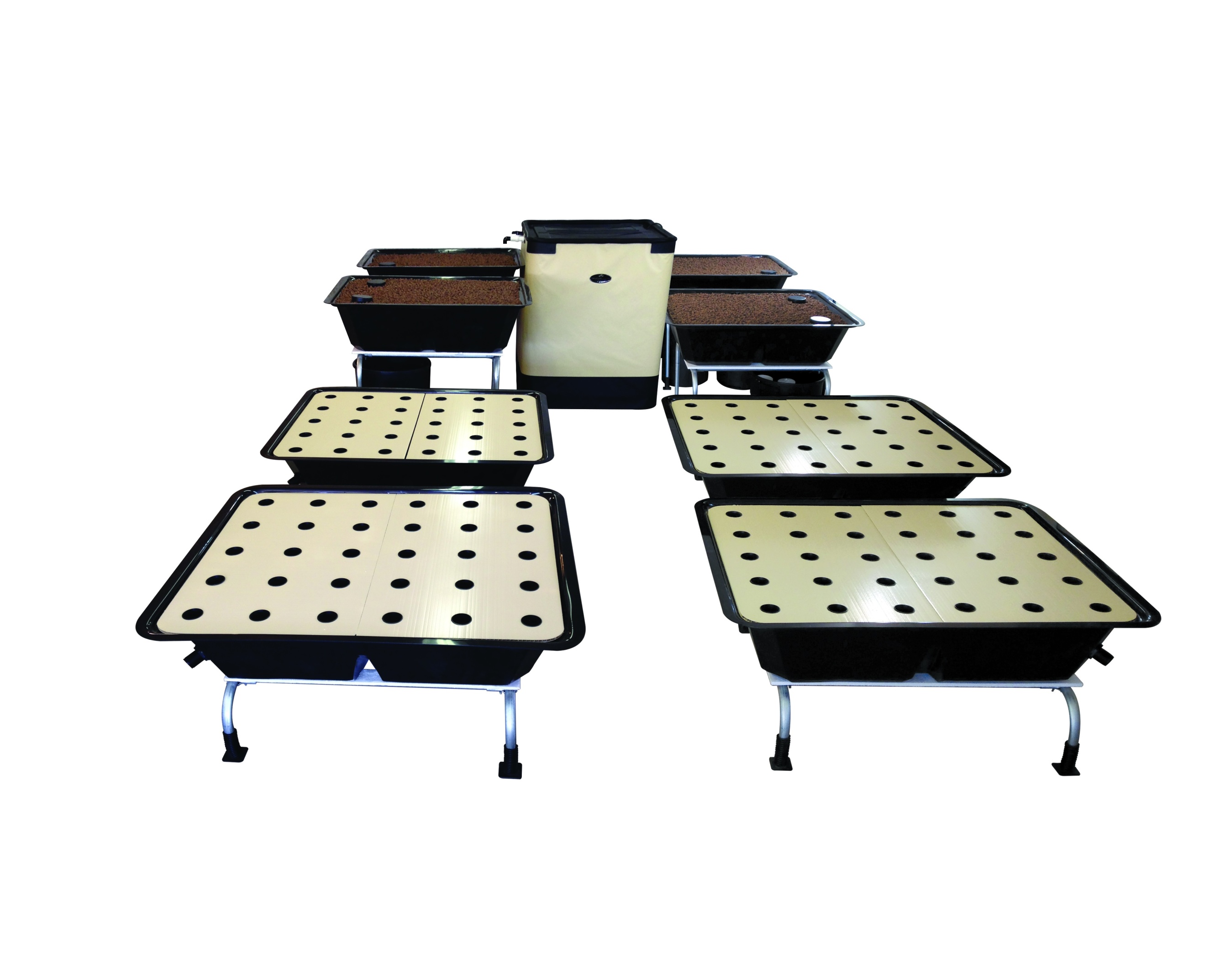 Uriel Corporation’s Advanced Grow Lighting & Sensing Systems Integrate with, Control & Actuate Various Water Chiller & Water Heater Systems automatically & manually through smartphones & computers.
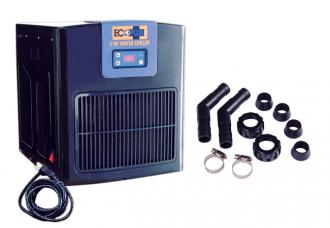 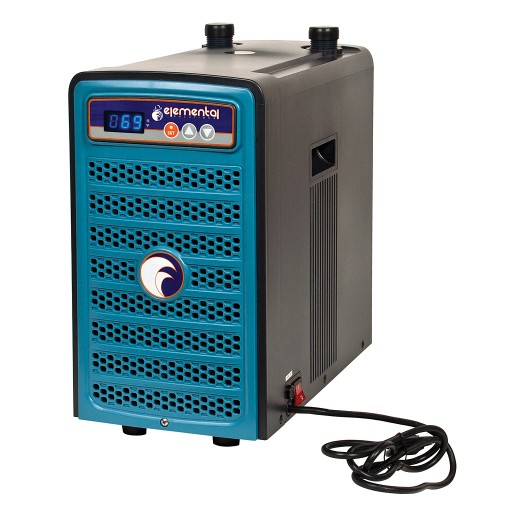 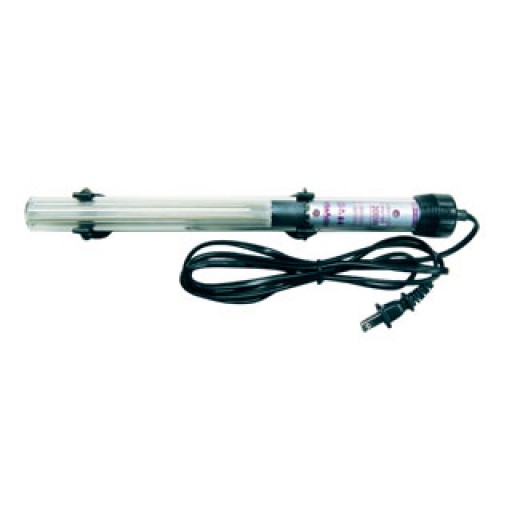 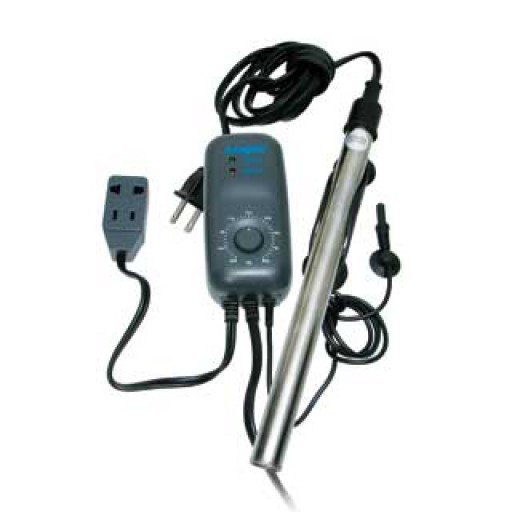 9
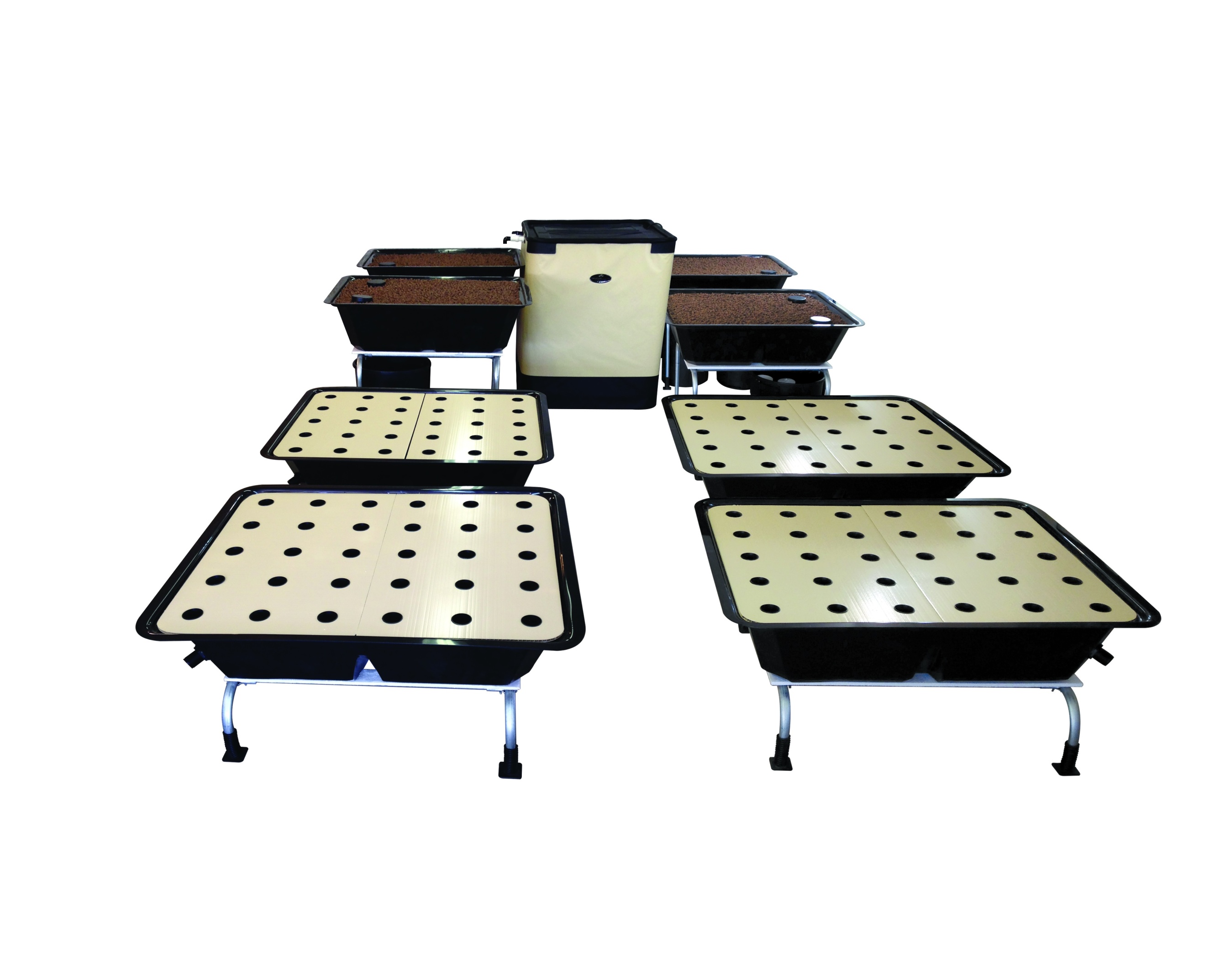 Uriel Corporation’s Advanced Grow Lighting & Sensing Systems Integrate with, & send sensor data to smartphones & computers from a vast array of sensors, including but not limited to: temperature, humidity, pH, EC, TDS, CO2, water level, intensity, color, moisture, O2, ozone, air quality, algae, leaf, smoke, etc.
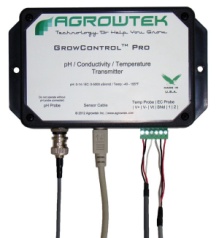 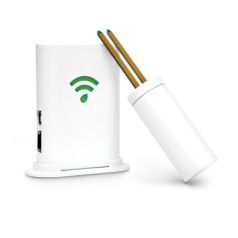 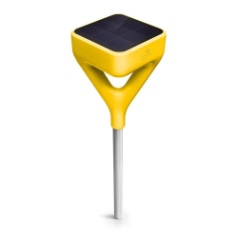 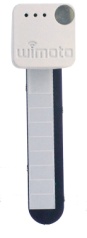 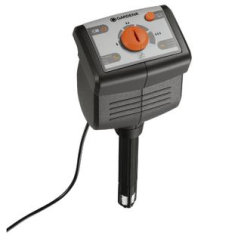 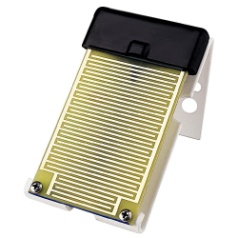 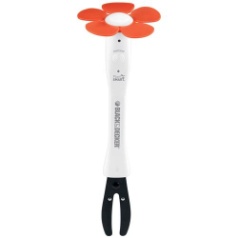 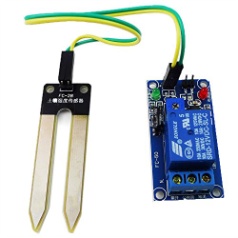 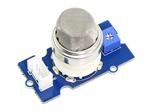 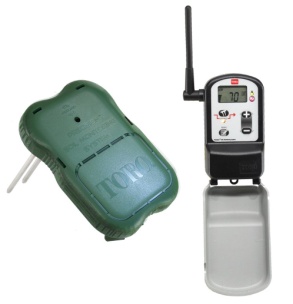 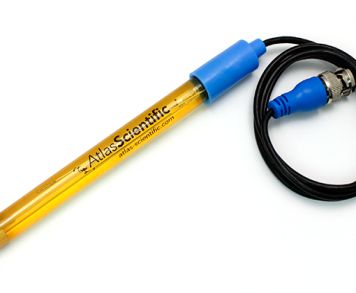 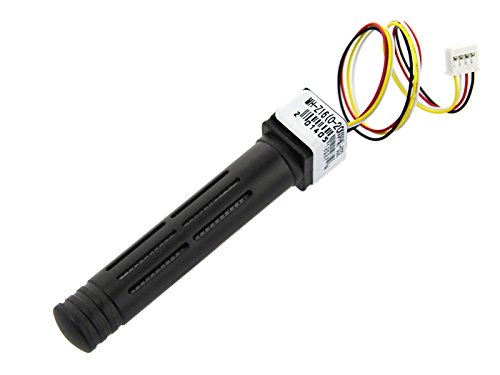 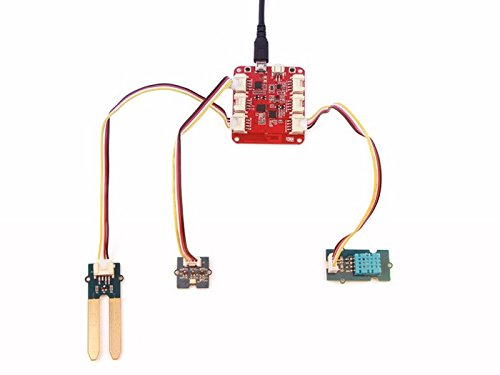 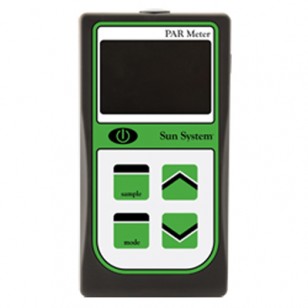 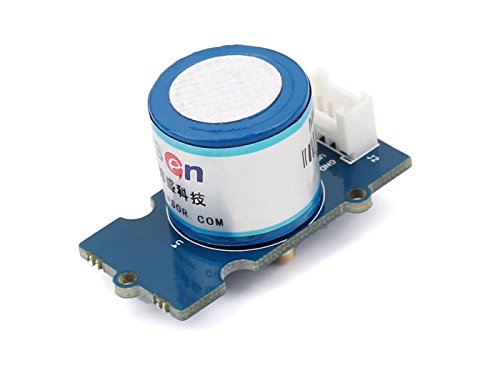 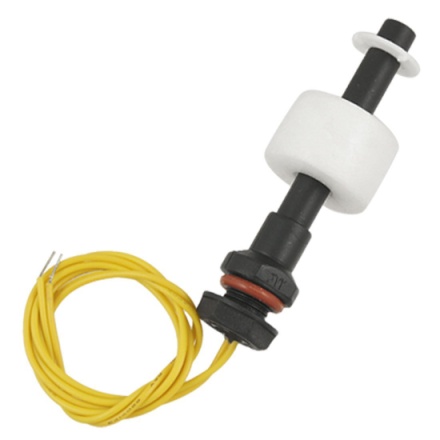 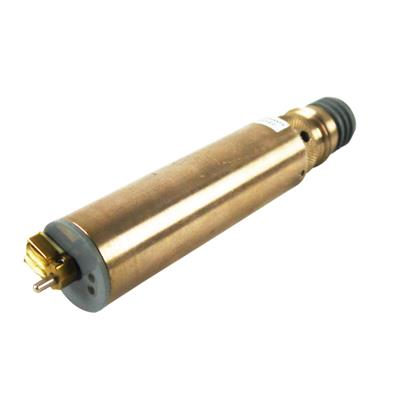 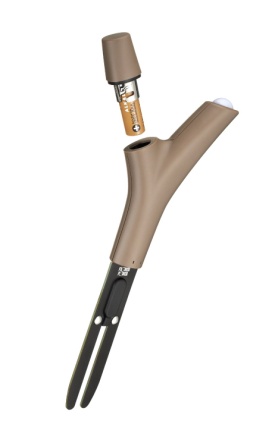 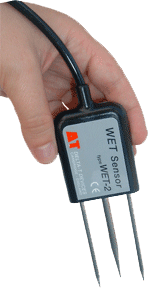 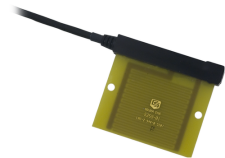 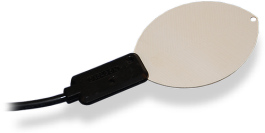 10
Uriel Corporation’s Advanced Grow Lighting & Sensing Systems Integrate with, Control & Actuate a vast array of devices, including but not limited to: Thermostats automatically & manually through smartphones & computers.
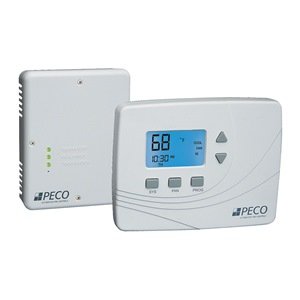 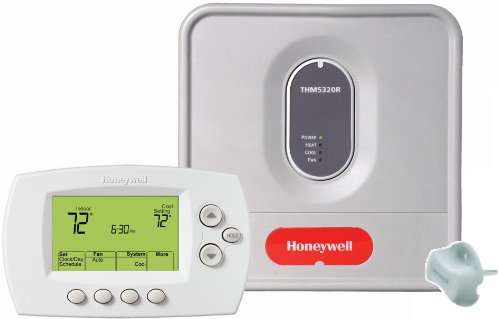 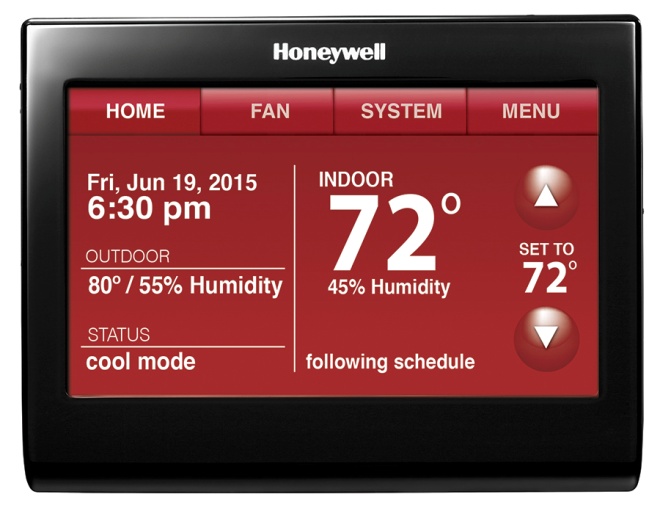 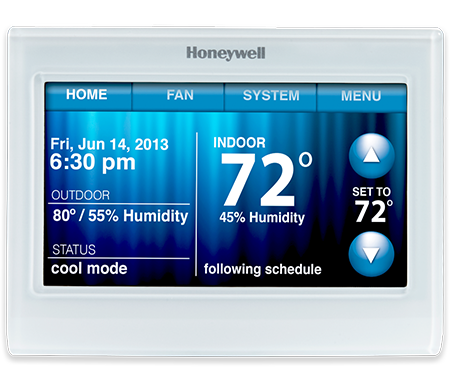 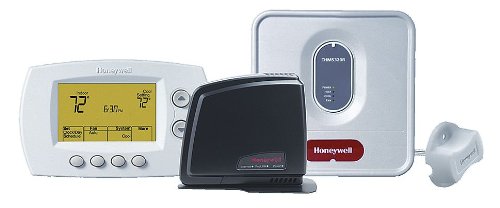 11
Uriel Corporation’s Advanced Grow Lighting & Sensing Systems Integrate with, Control & Actuate a vast array of devices, including but not limited to: CO2 Controllers and CO2 Generators automatically & manually through smartphones & computers. :
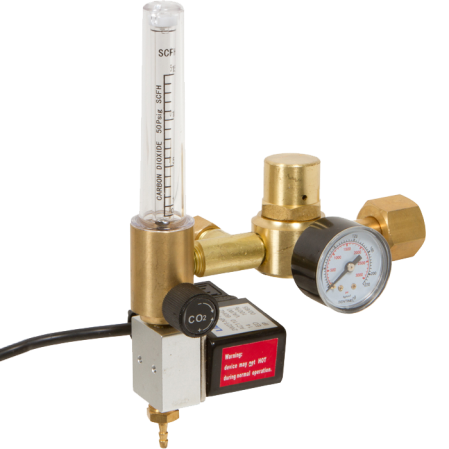 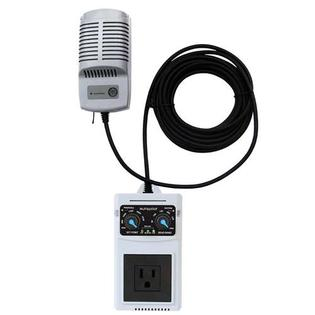 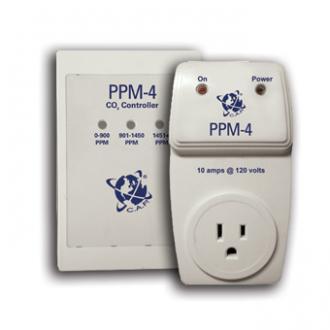 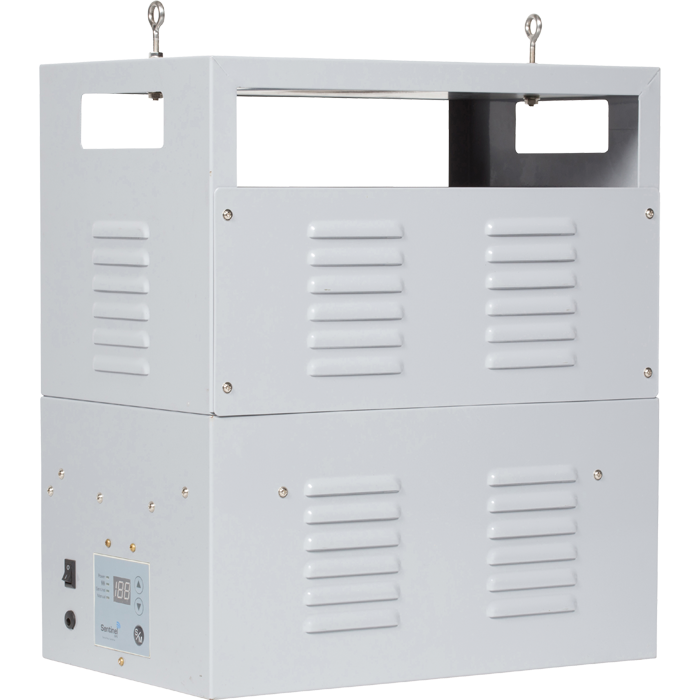 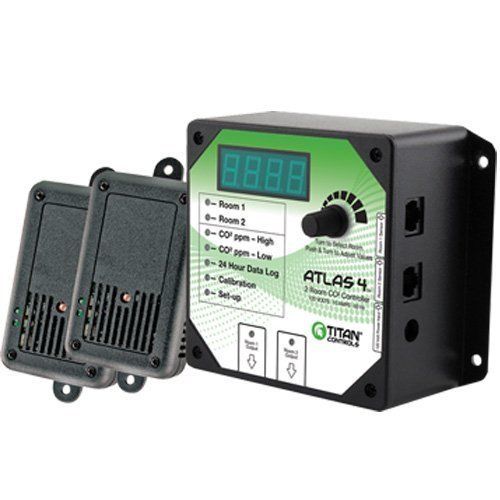 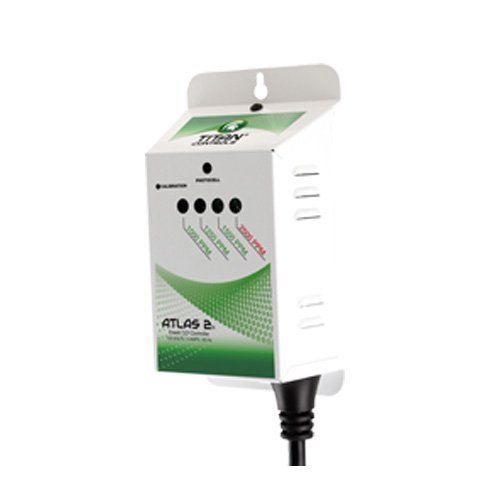 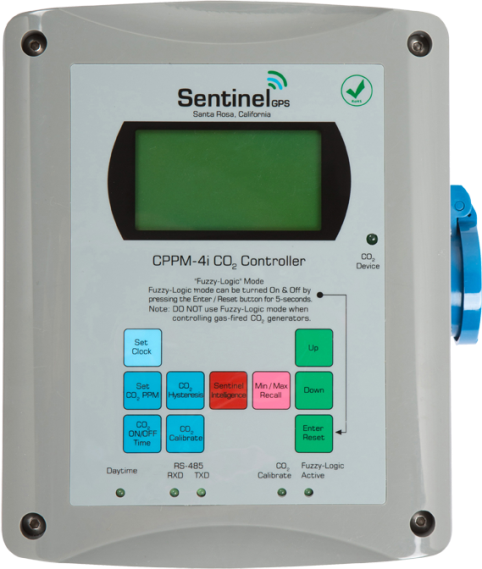 12
Uriel Corporation’s Advanced Grow Lighting & Sensing Systems Integrate with, Control & Actuate a vast array of devices, including but not limited to: Environmental Controllers automatically & manually through smartphones & computers.
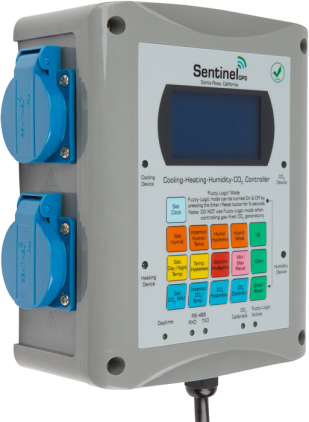 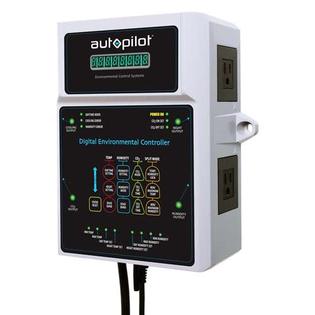 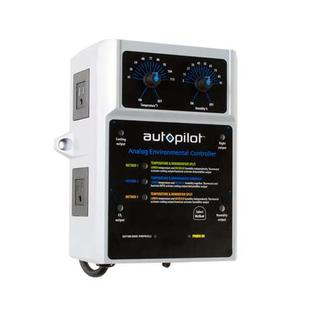 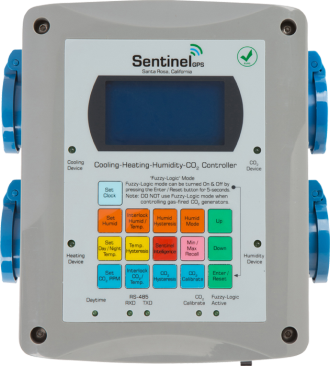 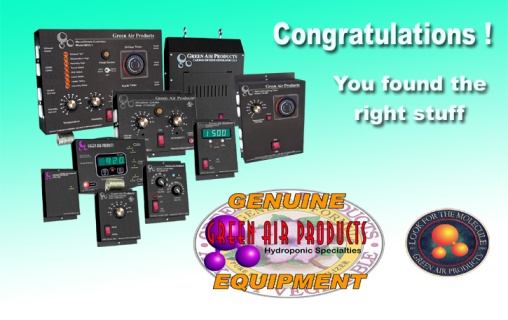 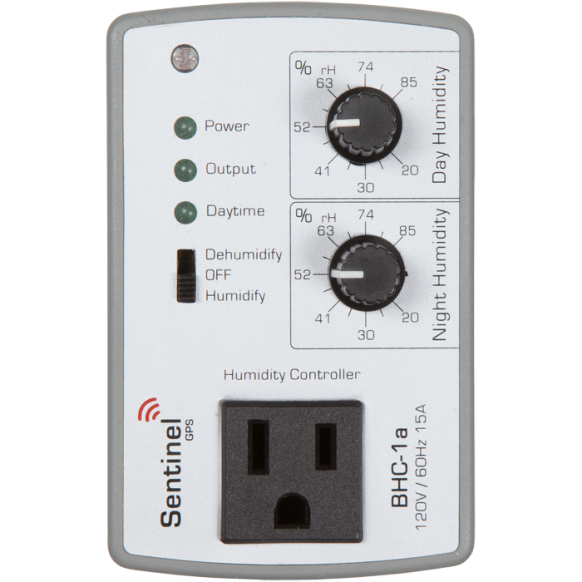 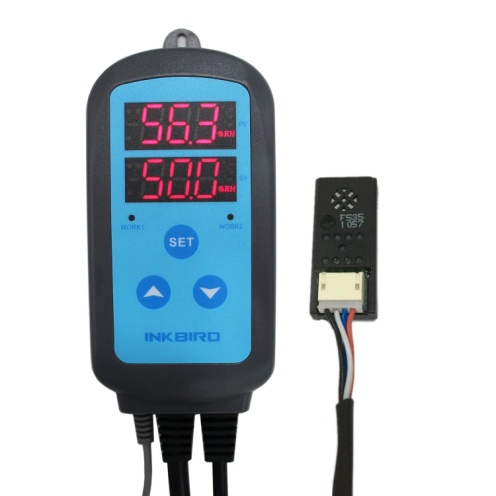 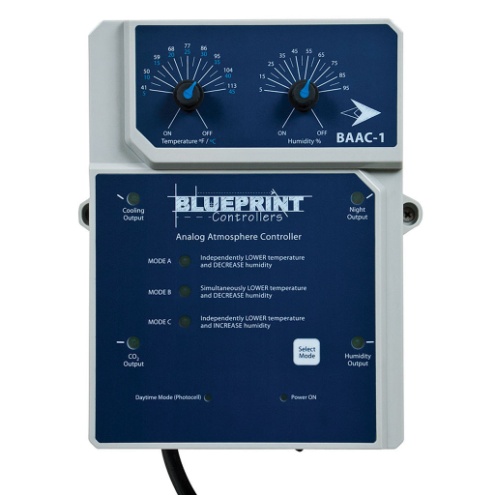 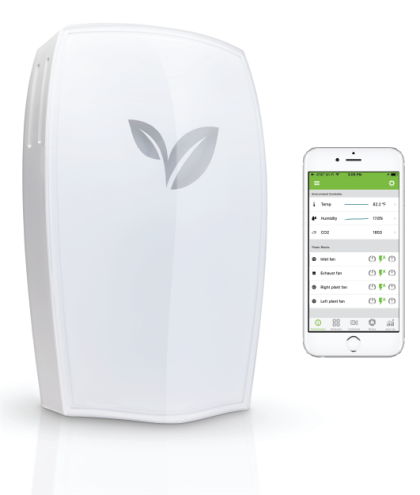 13
Uriel Corporation’s Advanced Grow Lighting & Sensing Systems Integrate with, Control & Actuate a vast array of devices, including but not limited to: AC, Fan Controllers & Ozone Generators automatically & manually through smartphones & computers.
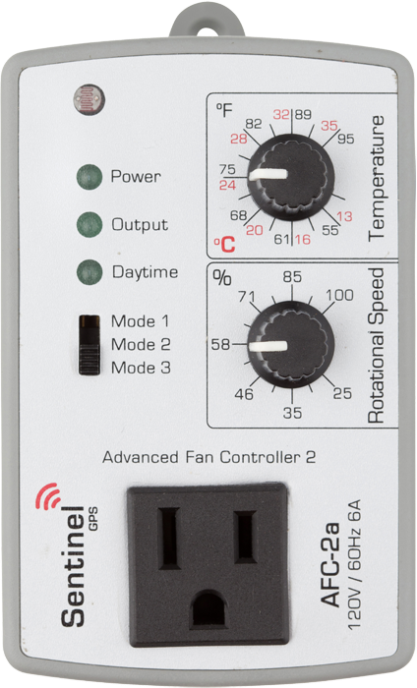 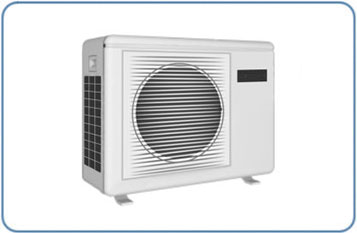 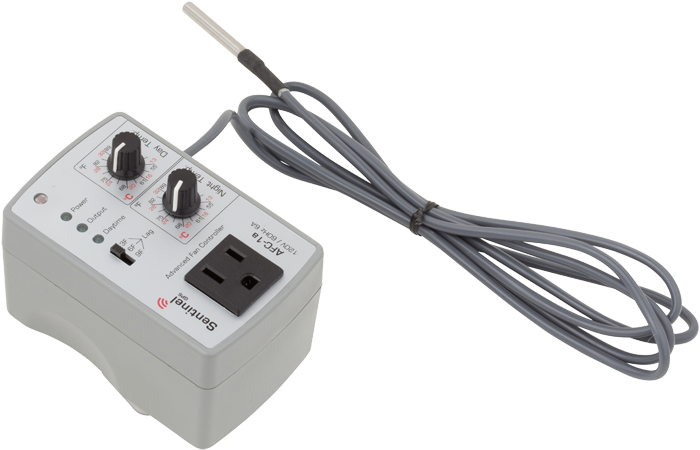 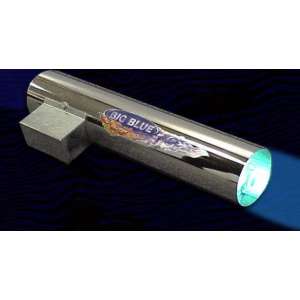 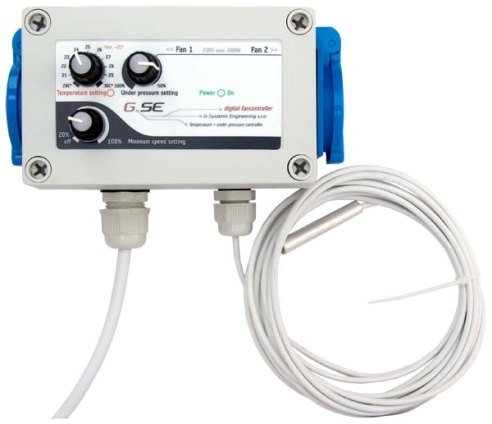 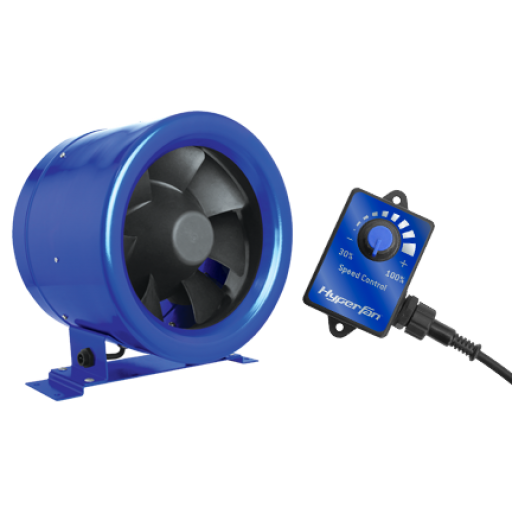 14
Uriel Corporation’s Advanced Grow Lighting & Sensing Systems Integrate with, Control & Actuate a vast array of devices, including but not limited to: Light & Photoperiod Controllers automatically & manually through smartphones & computers.
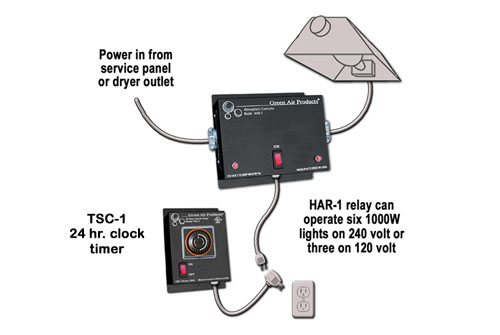 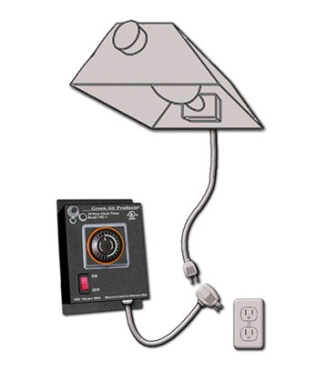 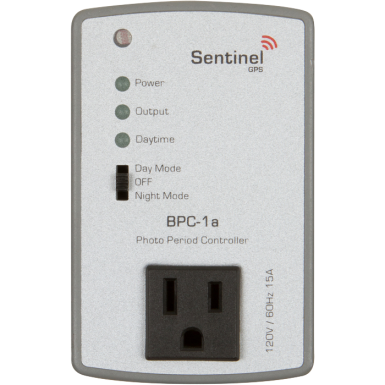 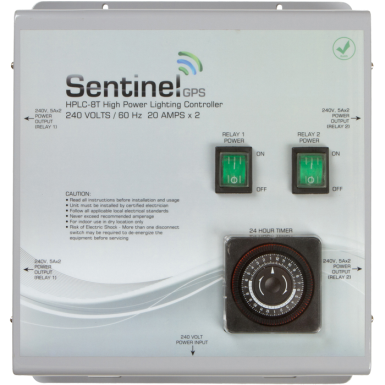 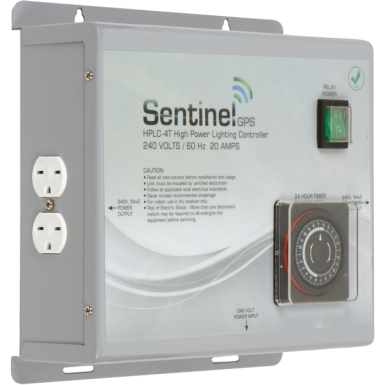 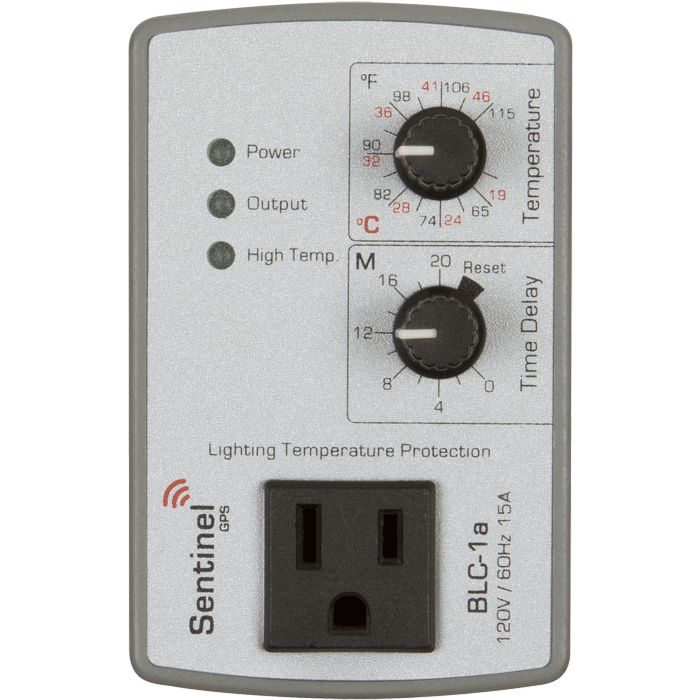 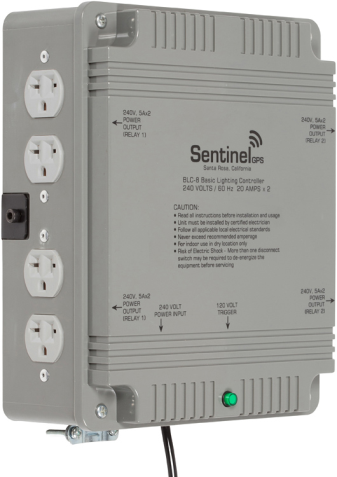 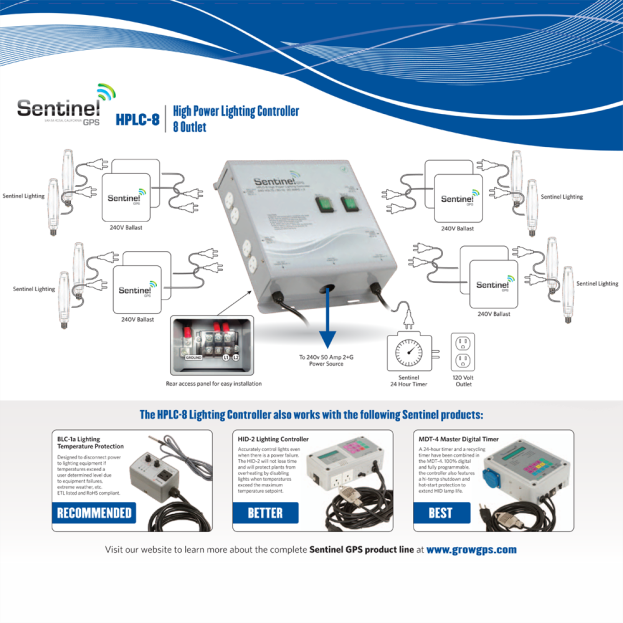 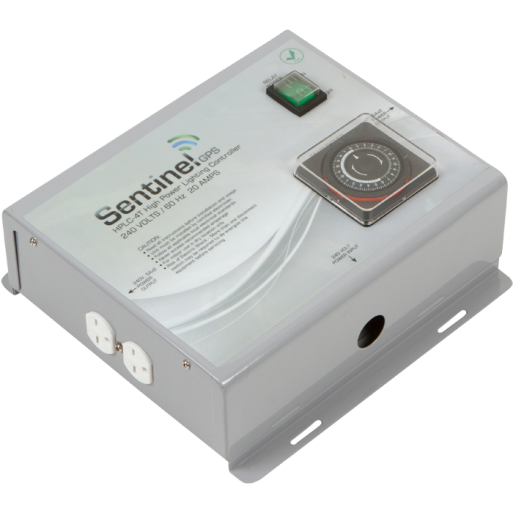 15
Uriel Corporation’s Advanced Grow Lighting & Sensing Systems Integrate with, Control & Actuate a vast array of devices, including but not limited to: Power & Relay Controllers automatically & manually through smartphones & computers.
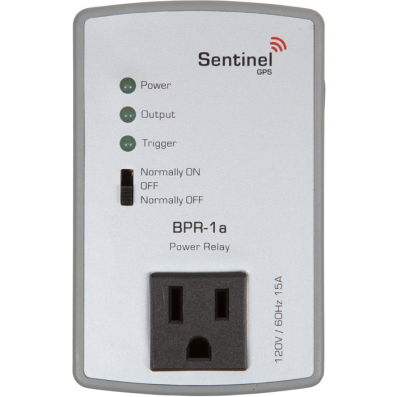 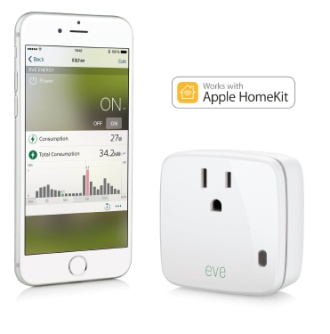 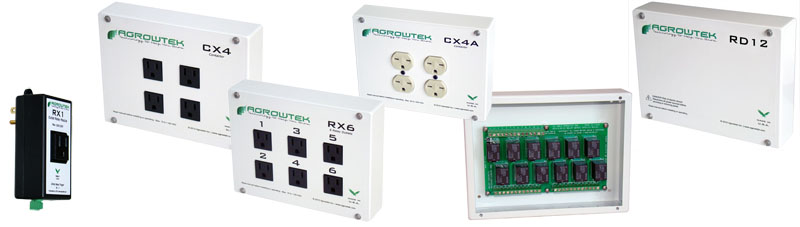 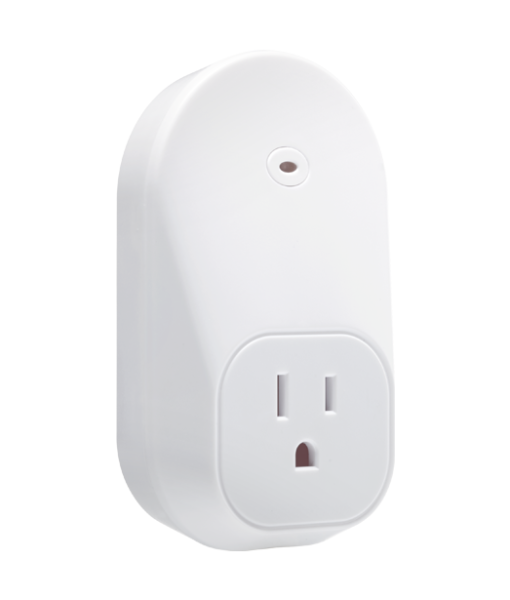 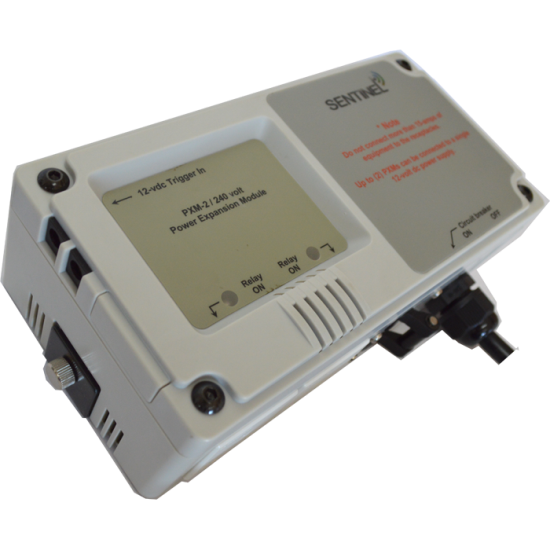 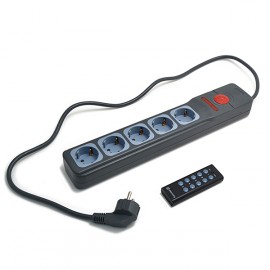 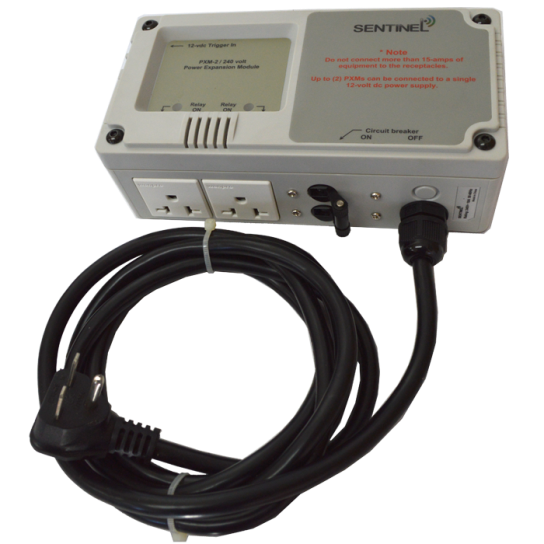 16
Uriel Corporation’s Advanced Grow Lighting & Sensing Systems Integrate with, Control & Actuate a vast array of devices, including but not limited to: Timer Controllers automatically & manually through smartphones & computers.
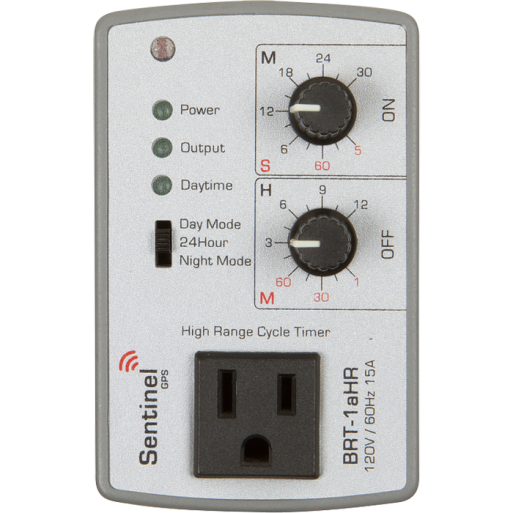 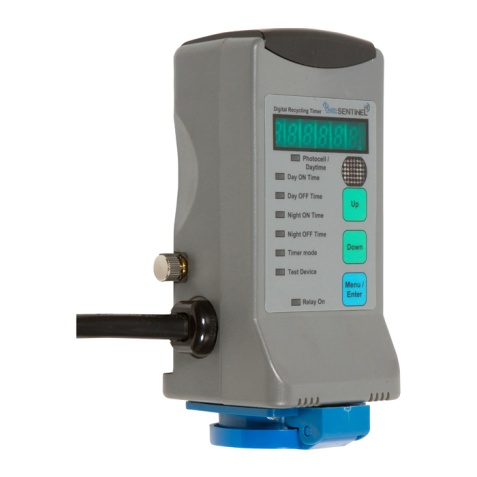 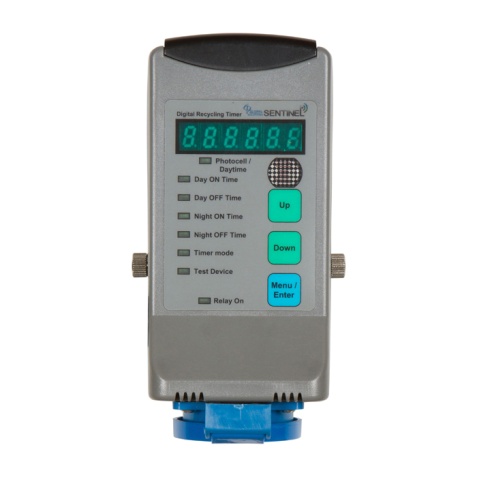 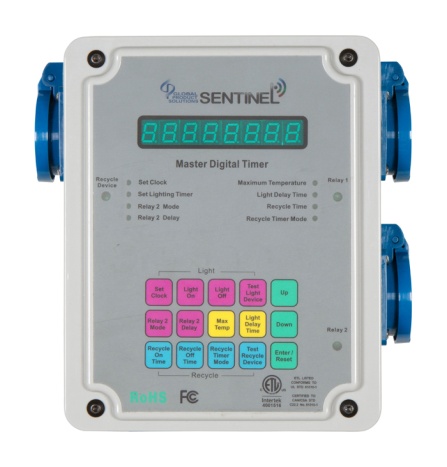 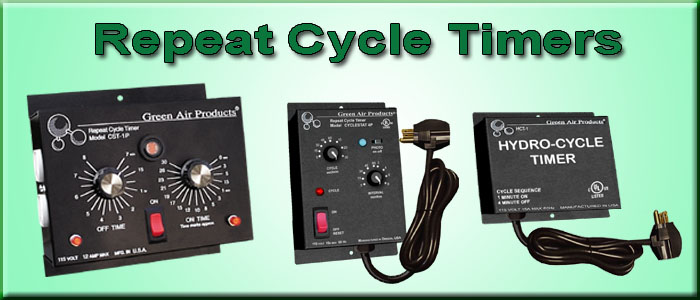 17
Uriel Corporation’s Advanced Grow Lighting & Sensing Systems Integrate with, Control & Actuate all Growing Systems & Subsystems automatically & manually through smartphones & computers.
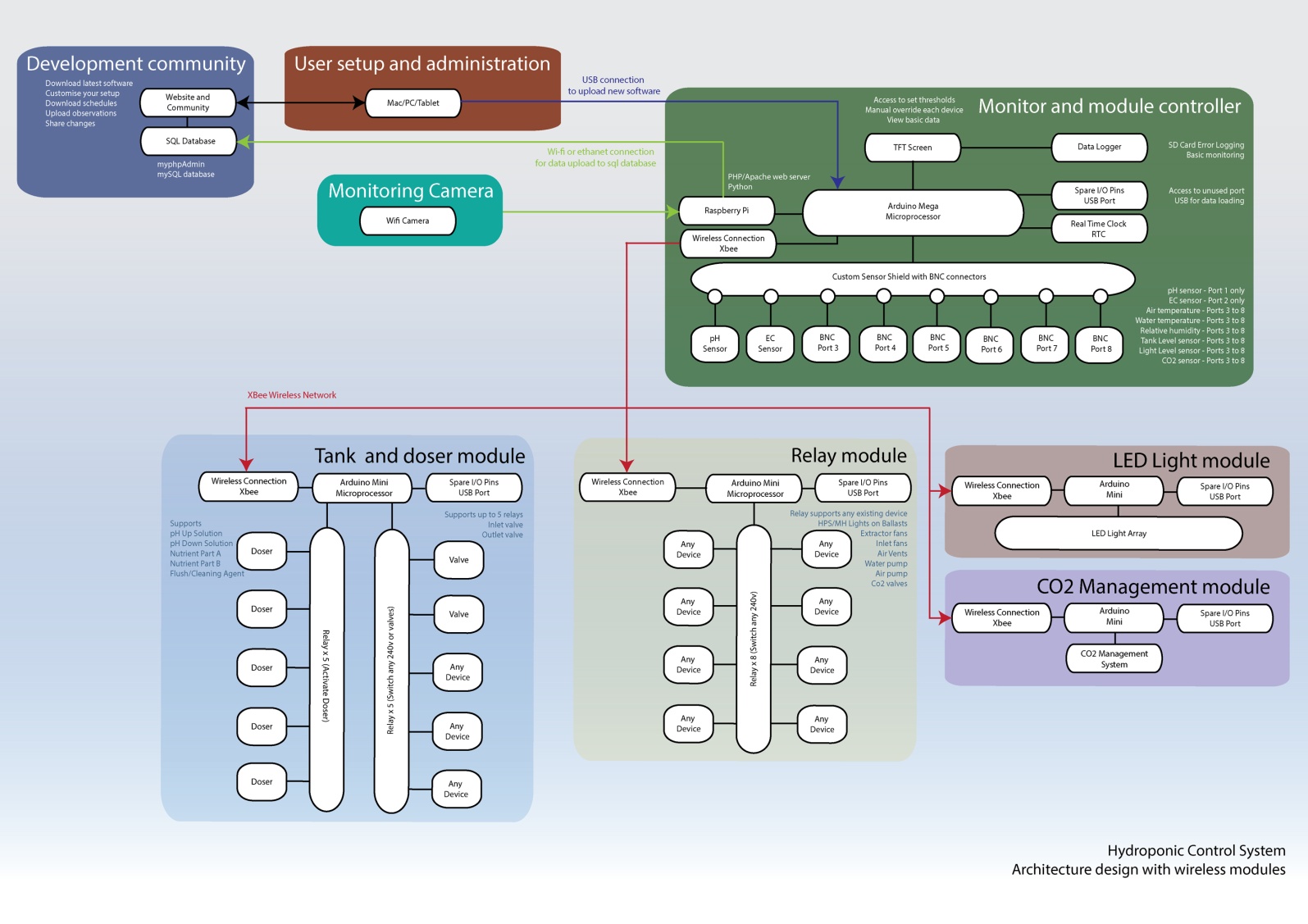 18
Uriel Corporation’s Advanced Grow Lighting & Sensing Systems Integrate with, Control & Actuate all Growing Systems & Subsystems automatically & manually through smartphones & computers.
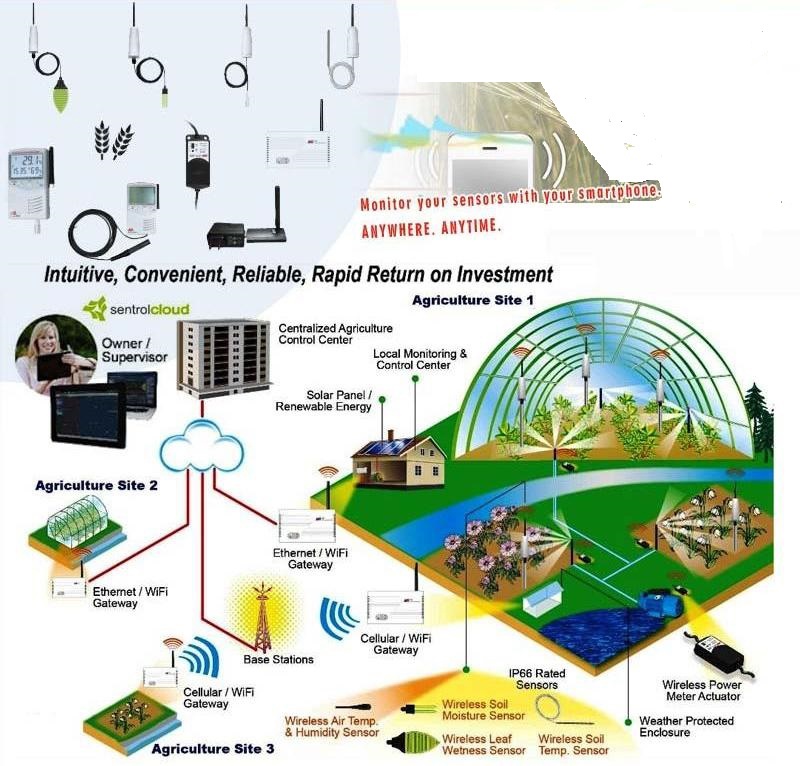 19
Uriel Corporation’s Advanced Grow Lighting & Sensing Systems Integrate with, Control & Actuate all Growing Systems & Subsystems automatically & manually through smartphones & computers.
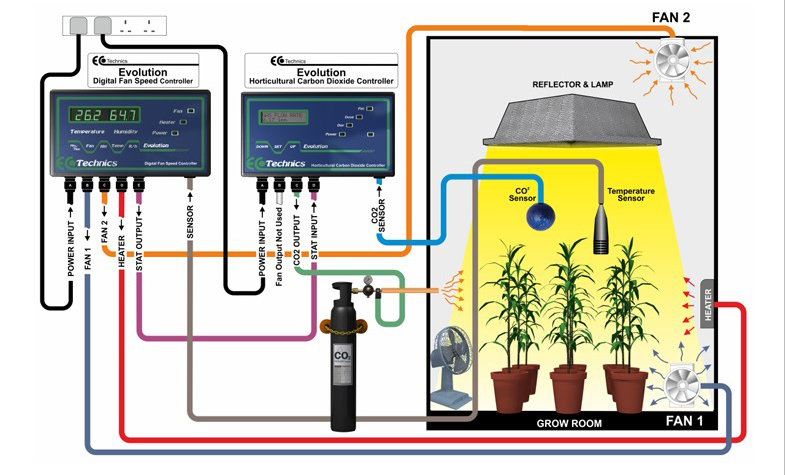 20
Uriel Corporation’s Advanced Grow Lighting & Sensing Systems Integrate with, Control & Actuate all Growing Systems & Subsystems automatically & manually through smartphones & computers.
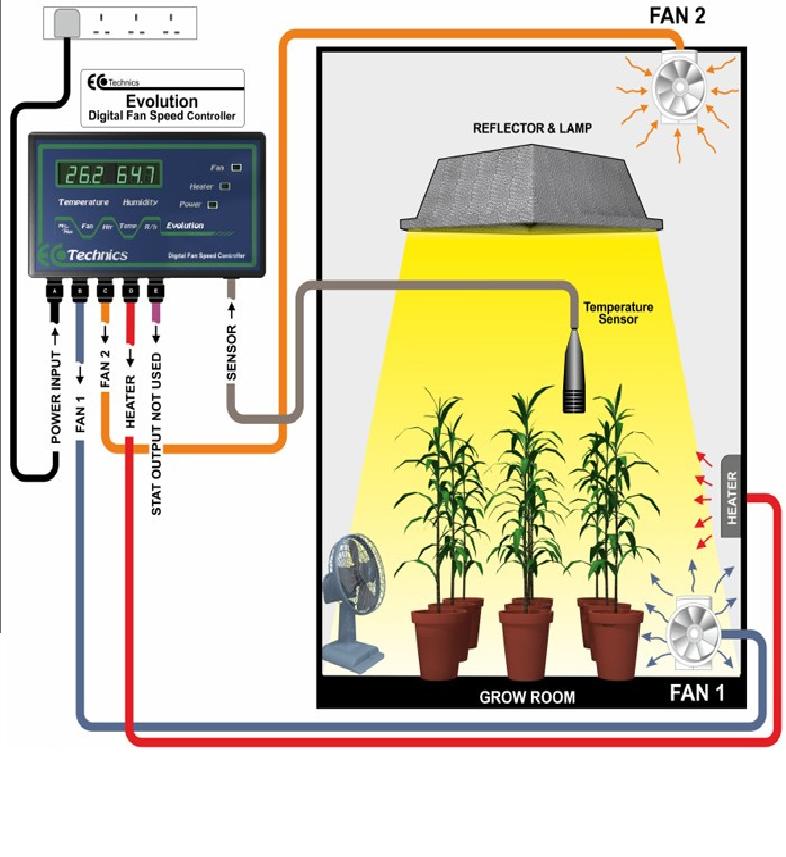 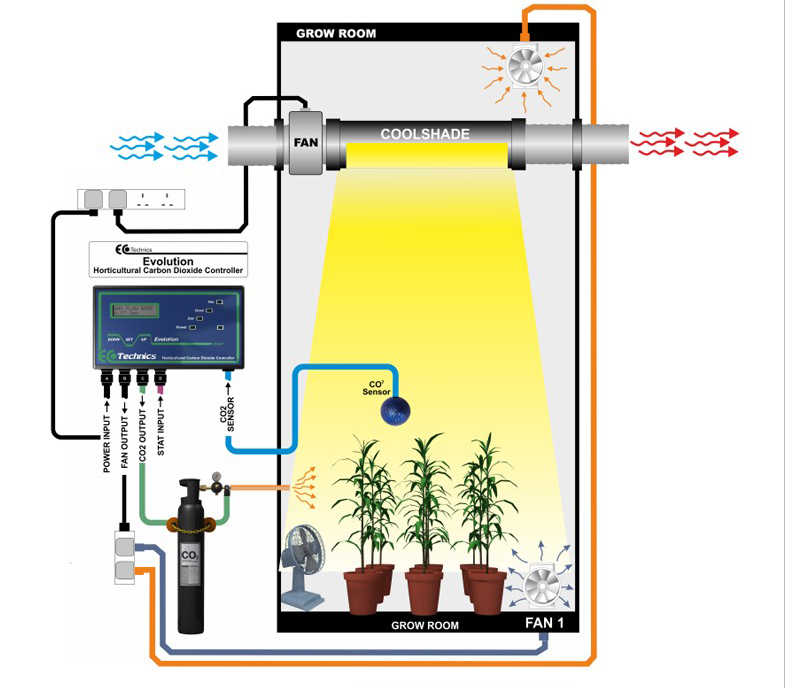 21
Uriel Corporation’s Advanced Grow Lighting & Sensing Systems Integrate with, Control & Actuate all Growing Systems & Subsystems automatically & manually through smartphones & computers.
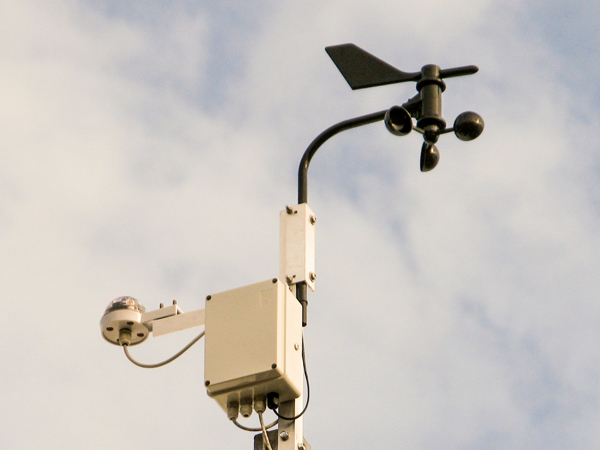 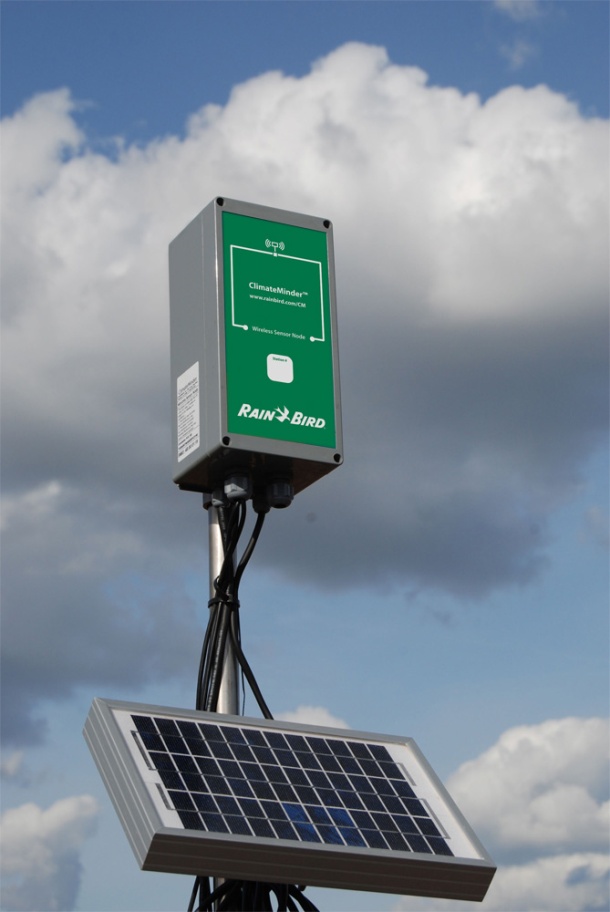 22
Uriel Corporation’s Advanced Grow Lighting & Sensing Systems. Technology to grow with. Lumens³® of Uriel Corporation®.
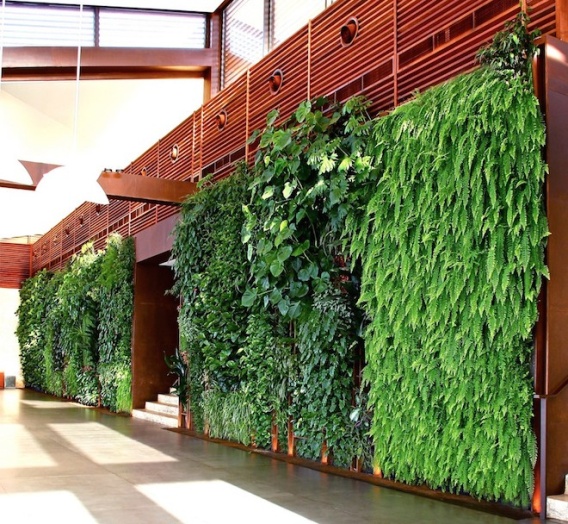 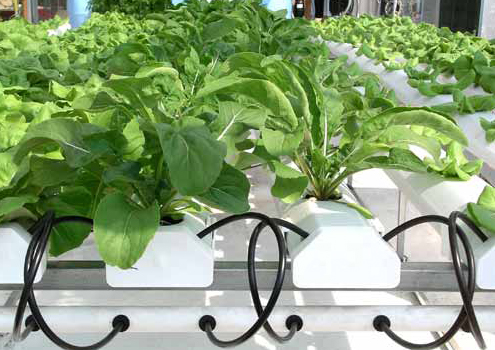 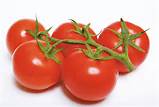 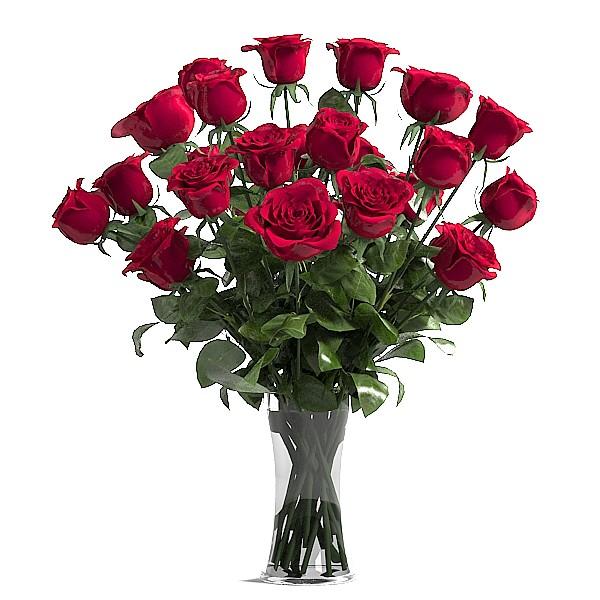 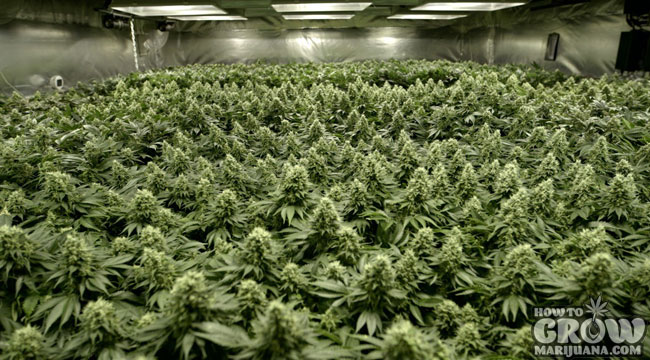 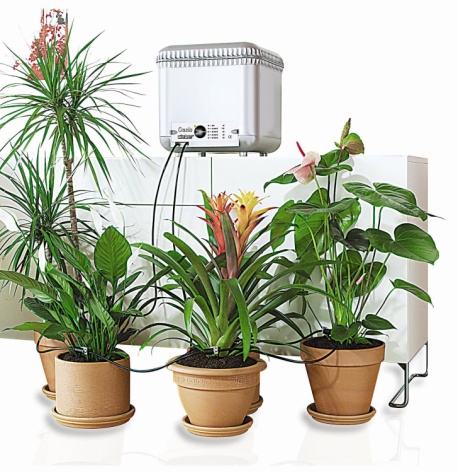 23
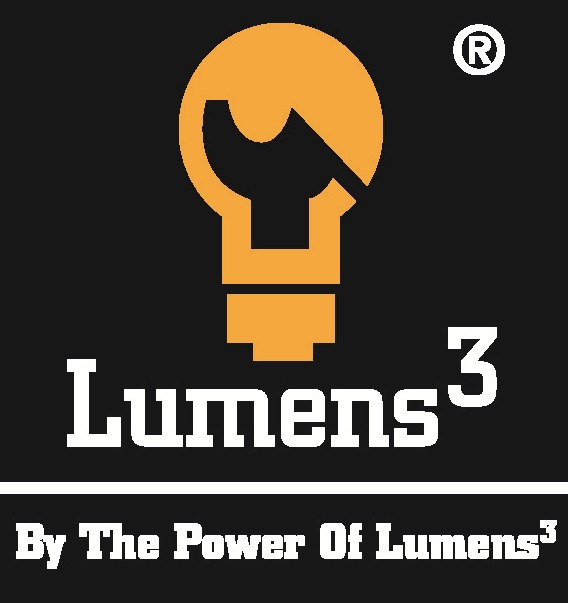 Point of Contact: Peter J. Panopoulos, President, CEO, FounderUriel Corporation® www.lumenscubed.com Lighting & Sensing Systems SubsidiaryOne Westbrook Corporate Center, Suite 300Westchester, IL 60154-5709management@urielcorporation.com1 (708) 598-7314
Advanced Grow Lighting & Sensing Systems from Lumens³® of uriel corporation® ARE exclusively integrated With SensorS & actuated Devices for complete control over growing operations with one integrated system.